Metodologias Colaborativas de Aprendizagem
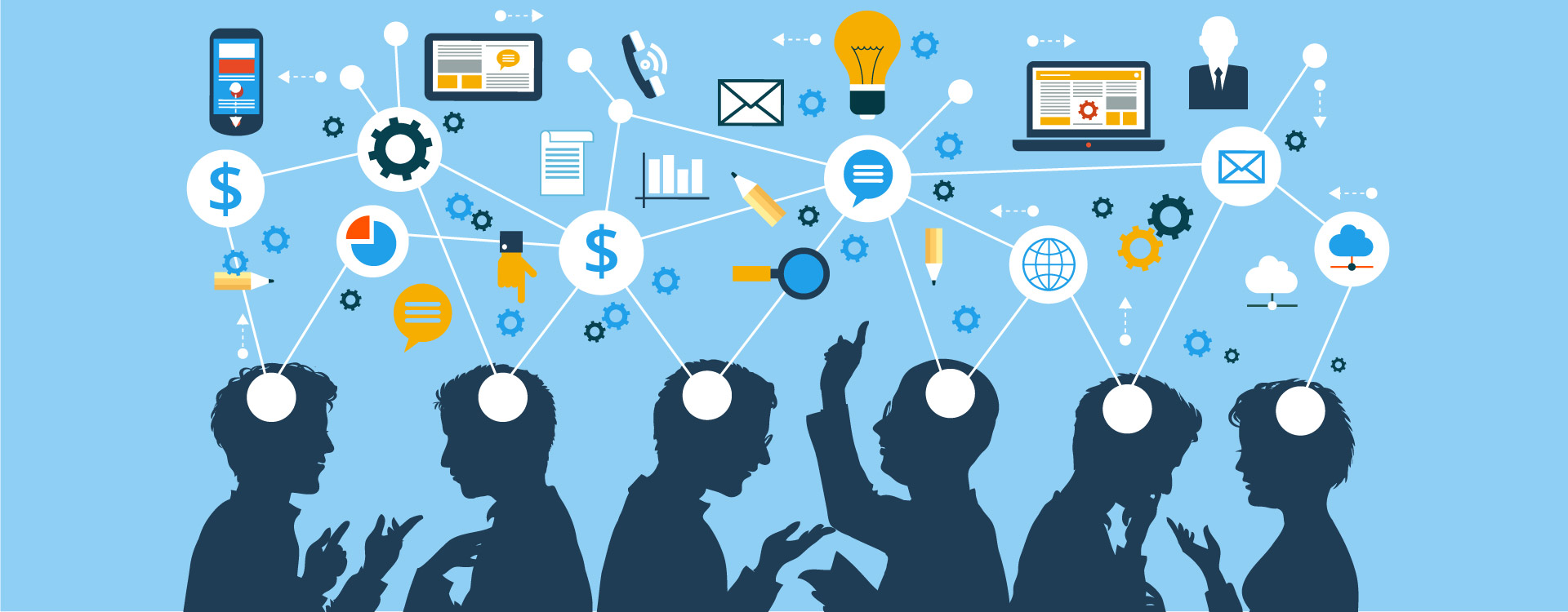 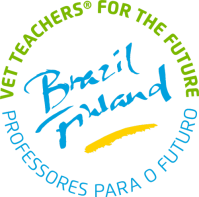 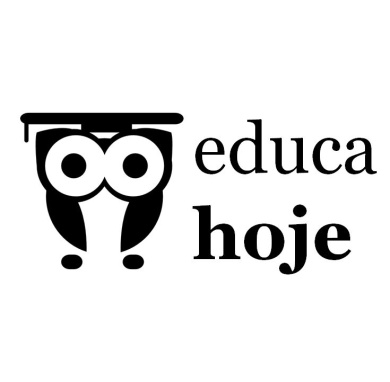 Bruno Pereira Garcês
Professor de Ensino Básico, Técnico e Tecnológico
Instituto Federal do Triângulo Mineiro
brunogarces@brunogarces.com
www.educahoje.com
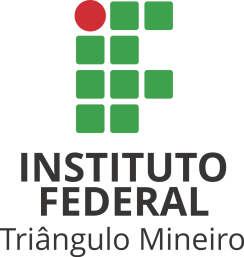 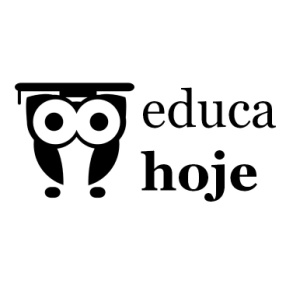 Trajetória
MÉTODO JIGSAW
DISCUSSÃO
MÉTODO FISHBOWL
APRESENTAÇÃO
AVALIAÇÃO
GALLERY WALK
RELÓGIO DE VALORES
REFLEXÃO
2
Reflexão
“Não se fazem mais alunos como antigamente”
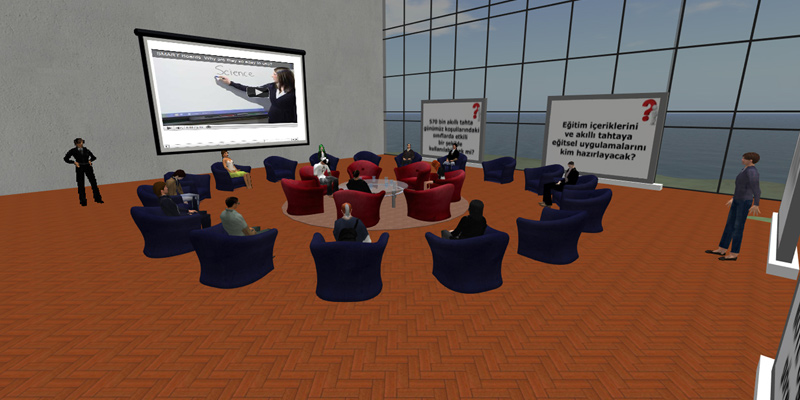 Método Fishbowl (Aquário)
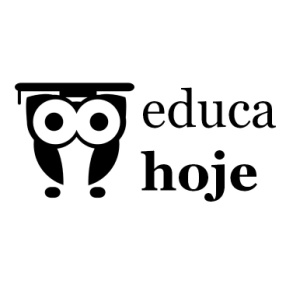 3
Reflexão
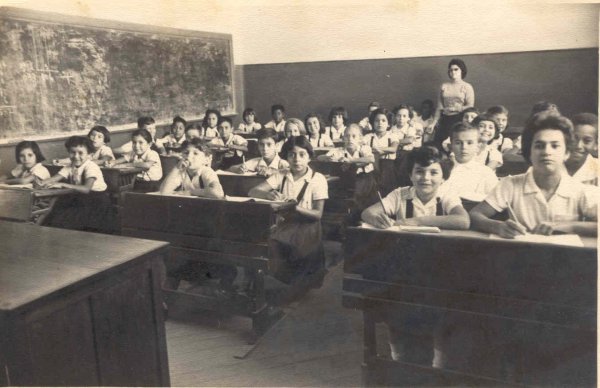 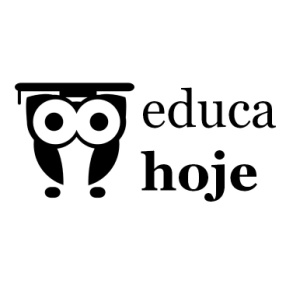 4
Reflexão
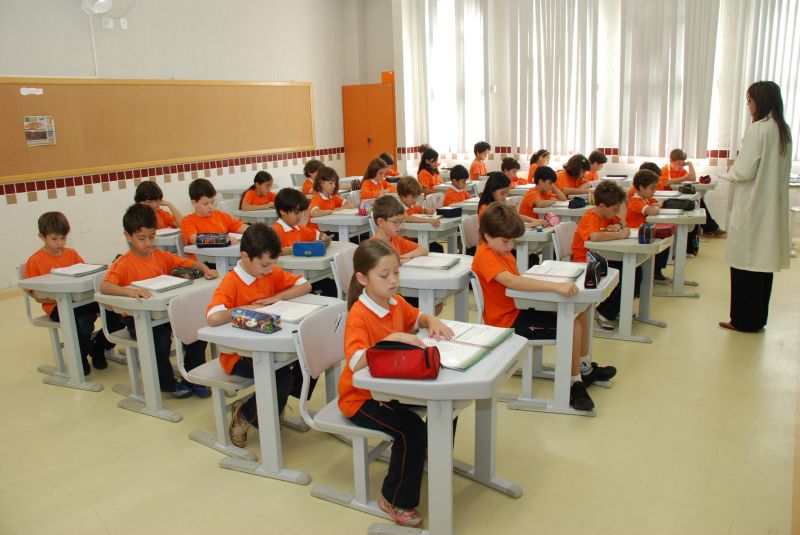 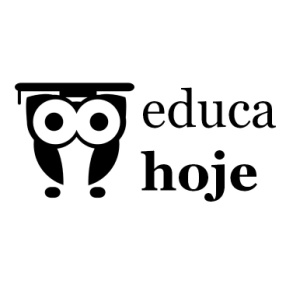 5
Reflexão
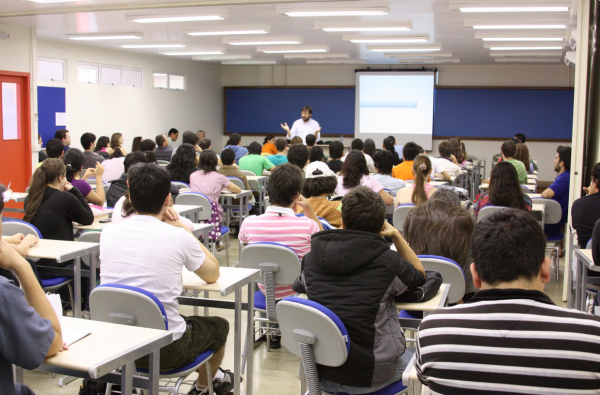 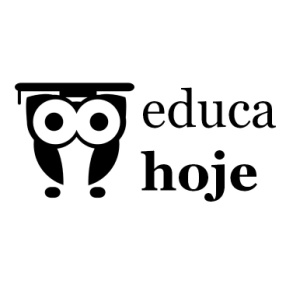 6
Reflexão
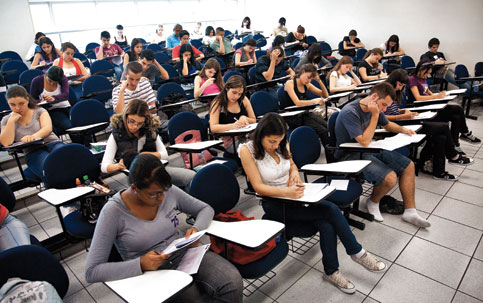 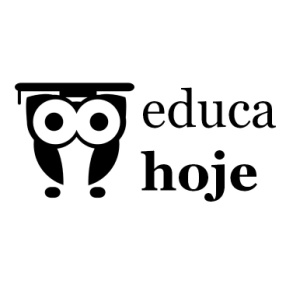 7
Reflexão
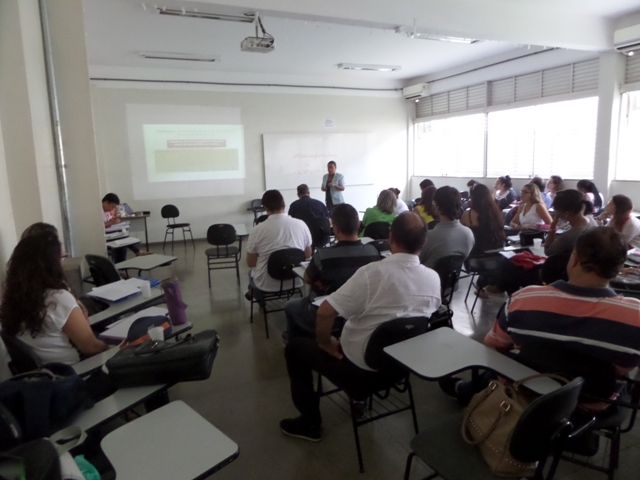 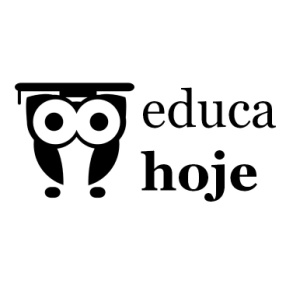 8
Reflexão
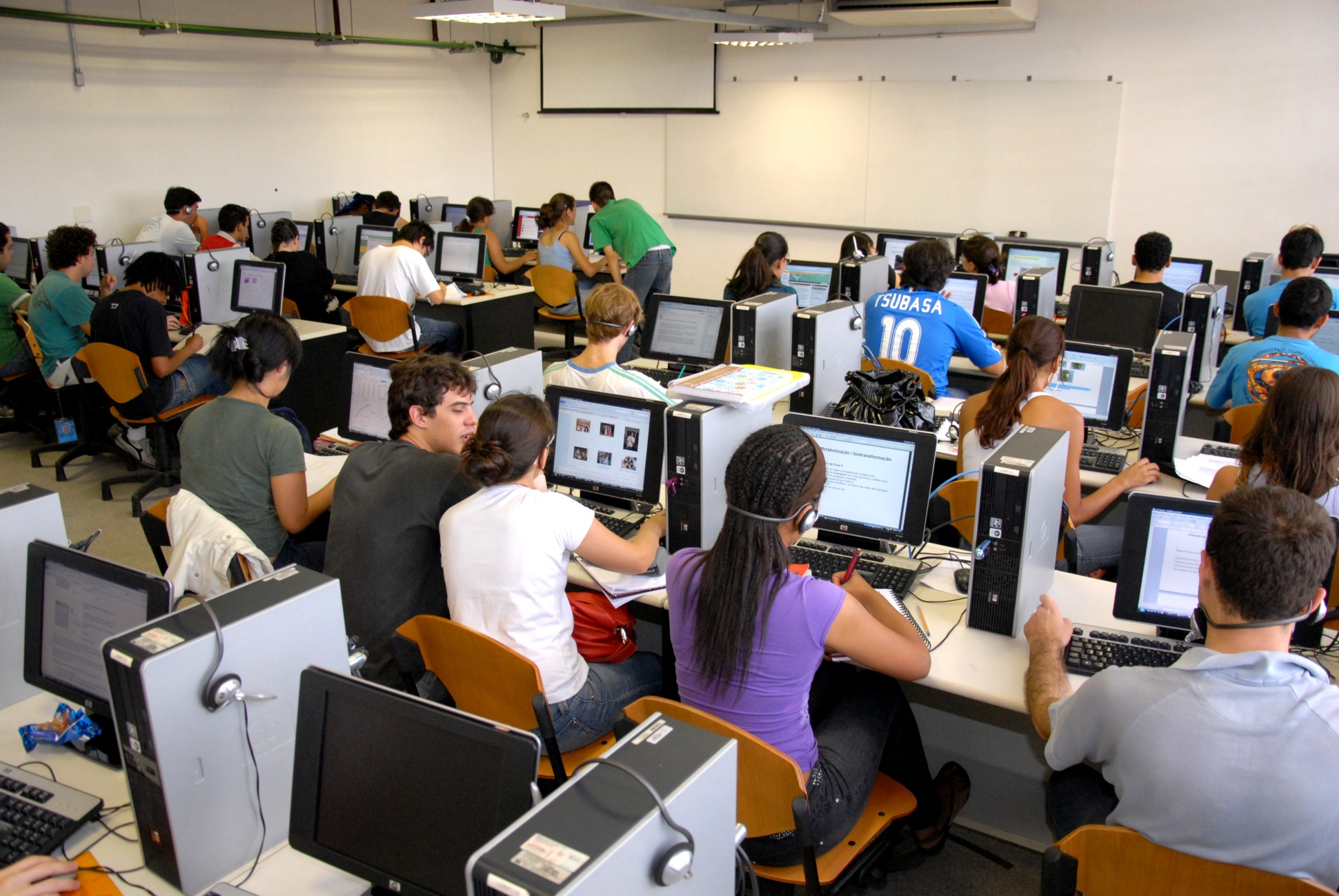 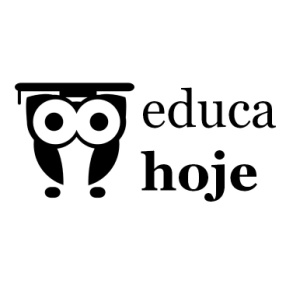 9
Reflexão
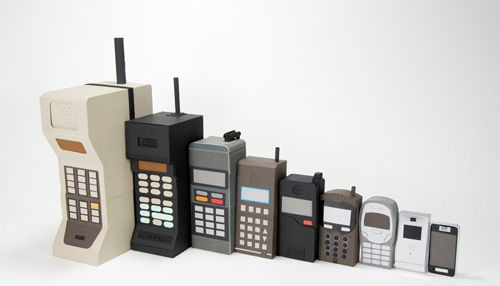 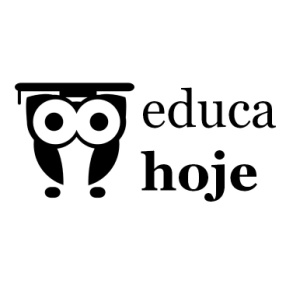 10
Reflexão
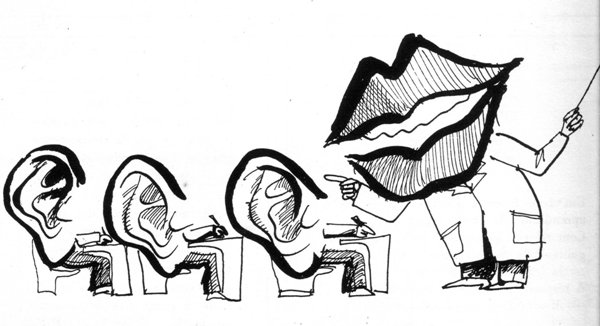 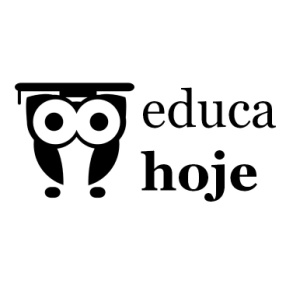 11
O Método Fishbowl
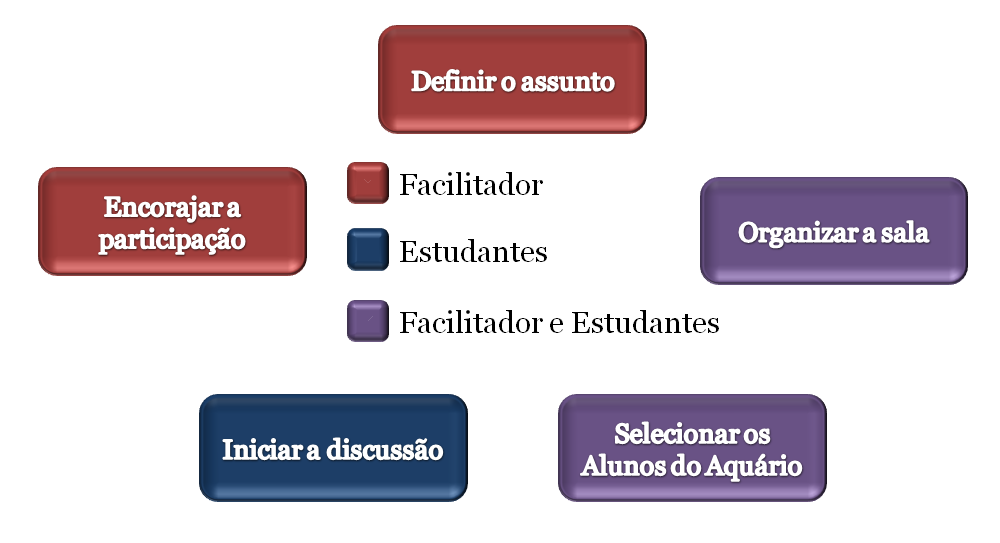 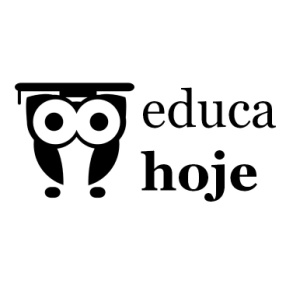 12
Método TPS
Quais os principais problemas dos cursos de Fisioterapia atualmente?
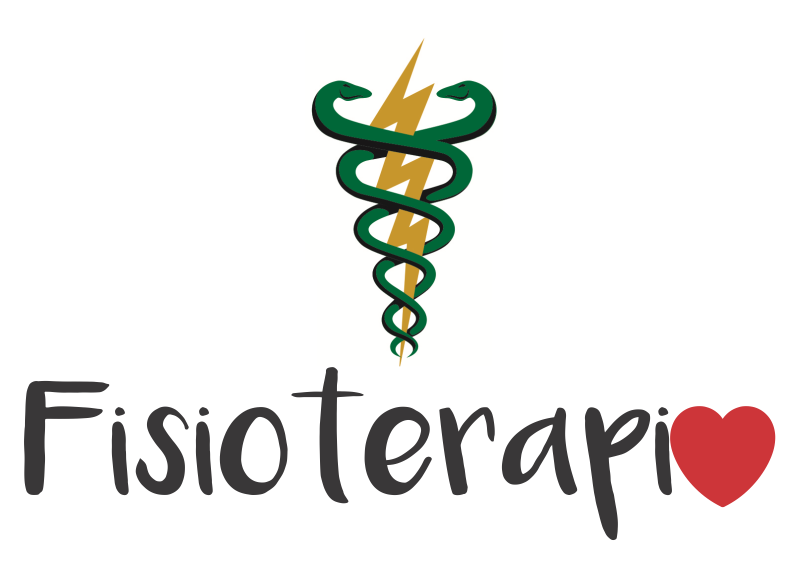 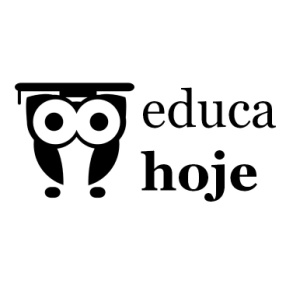 13
Método TPS
Think PS
Individualmente, escreva três problemas um em cada post-it

Lembrando a pergunta
Quais os principais problemas dos cursos de Fisioterapia atualmente?
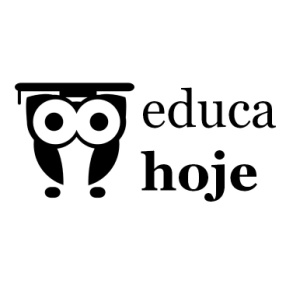 14
Método TPS
T Pair S
Em pares, escolha três problemas e escreva um em cada post-it

Lembrando a pergunta
Quais os principais problemas dos cursos de Fisioterapia atualmente?
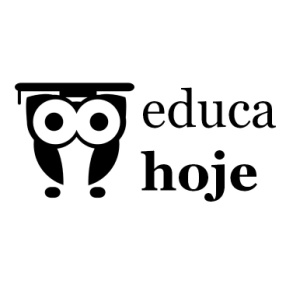 15
Método TPS
T P Share
Socialize suas respostas com os colegas e coloque o post-it no quadro.
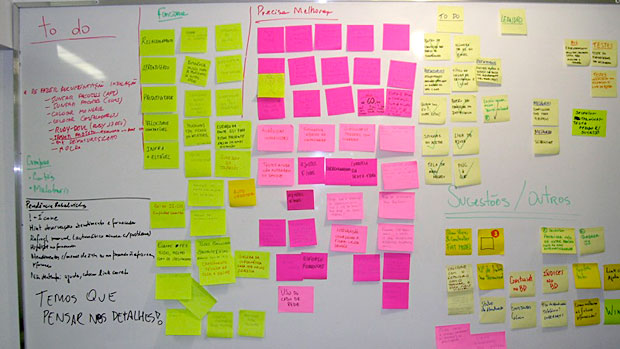 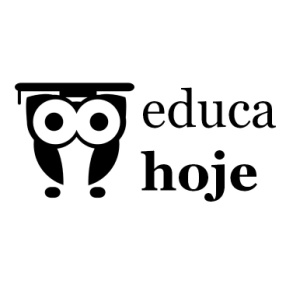 16
Intervalo
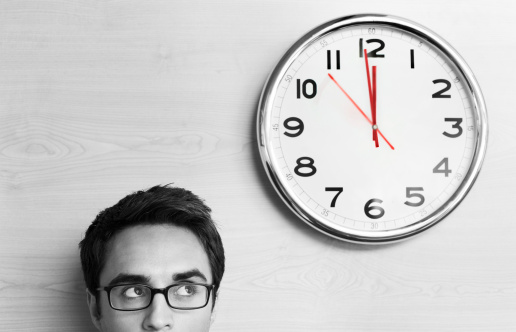 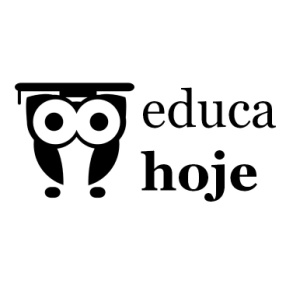 17
Relógio de Valores
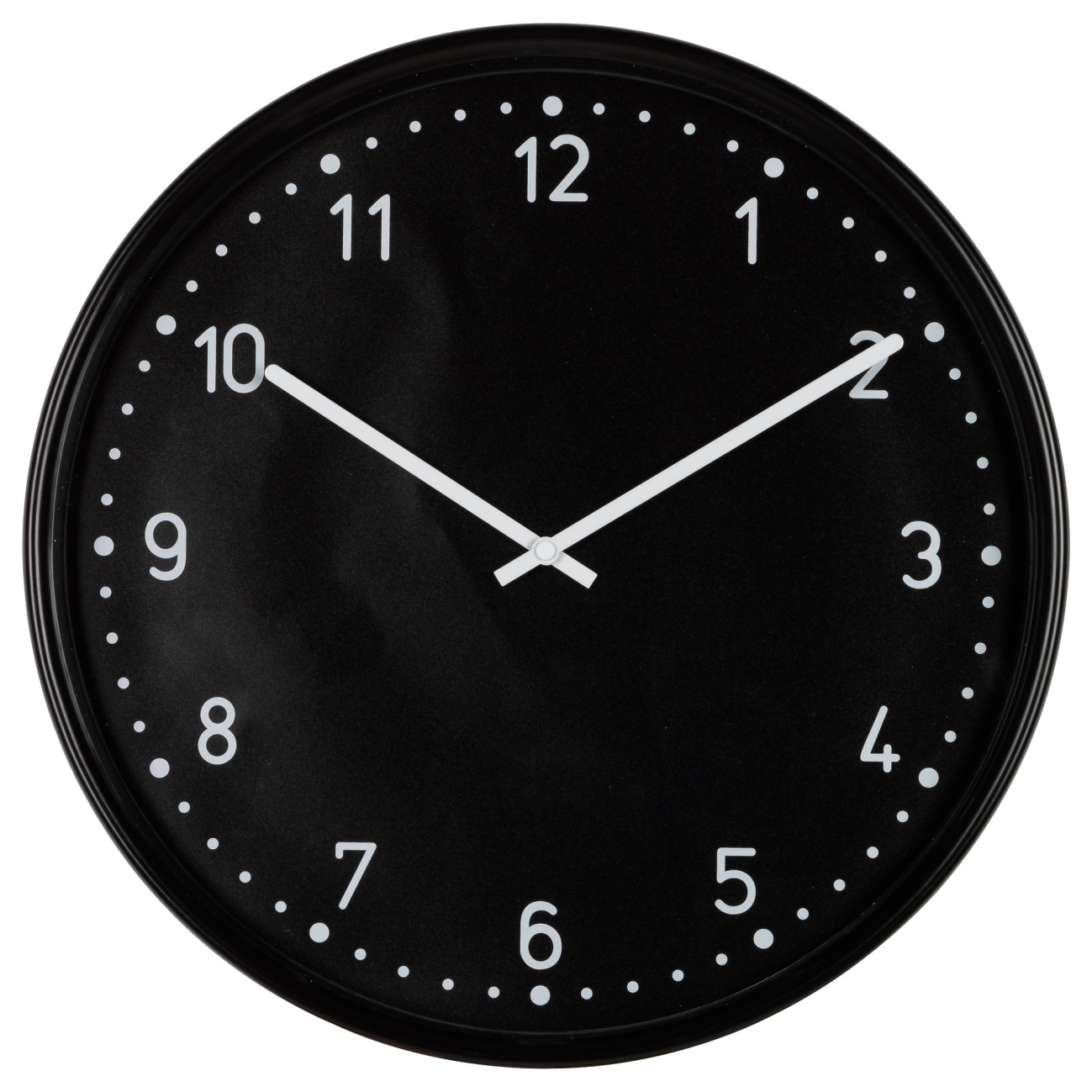 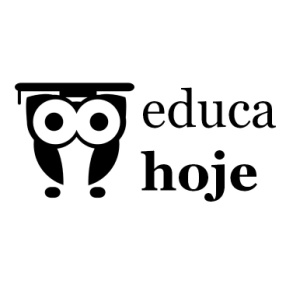 18
Método Jigsaw
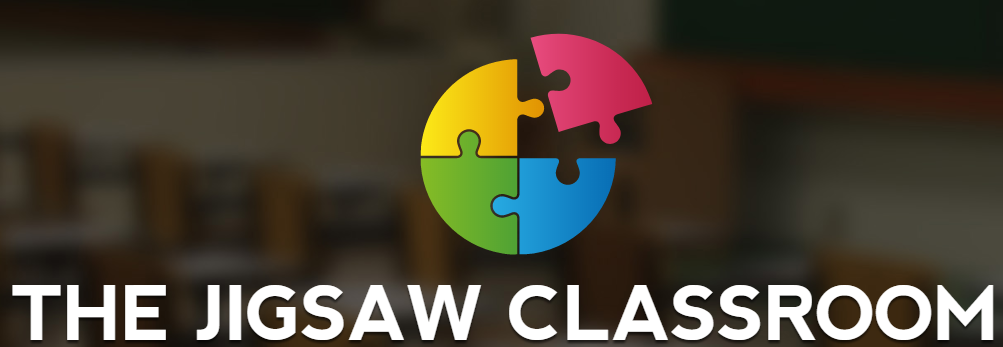 www.jigsaw.org
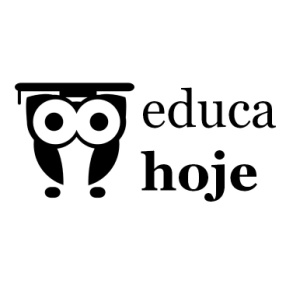 19
Vamos resolver os problemas?
Colocar os problemas aqui!
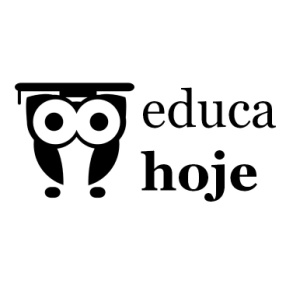 20
Gallery Walk
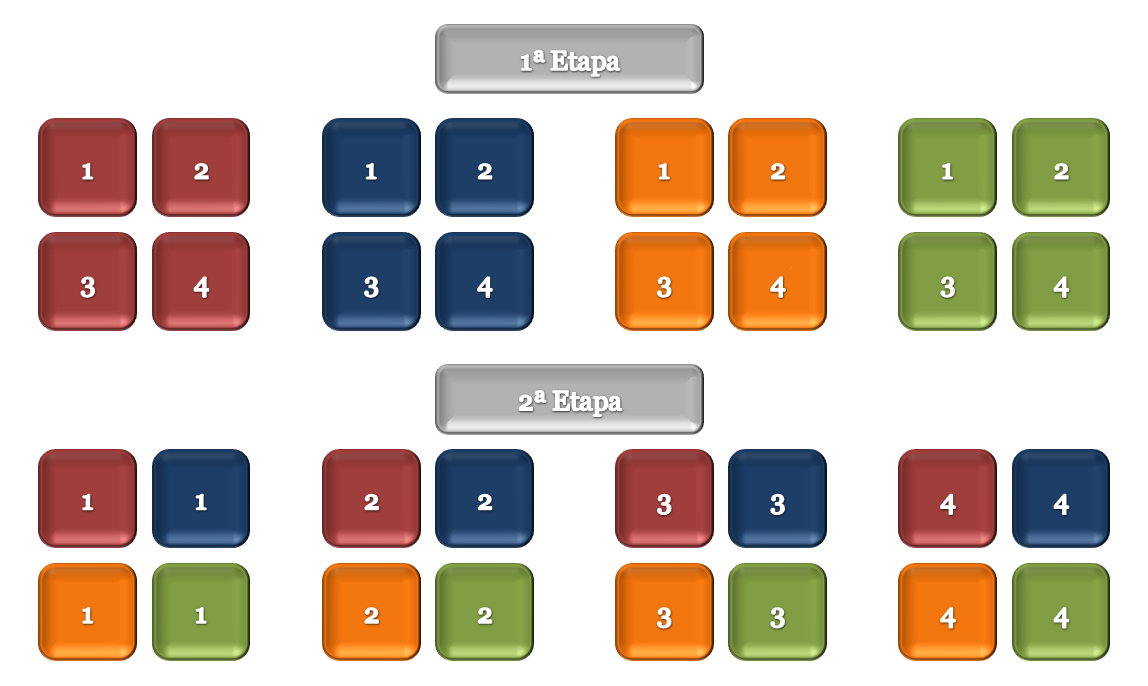 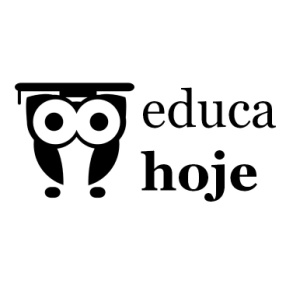 21
Gallery Walk
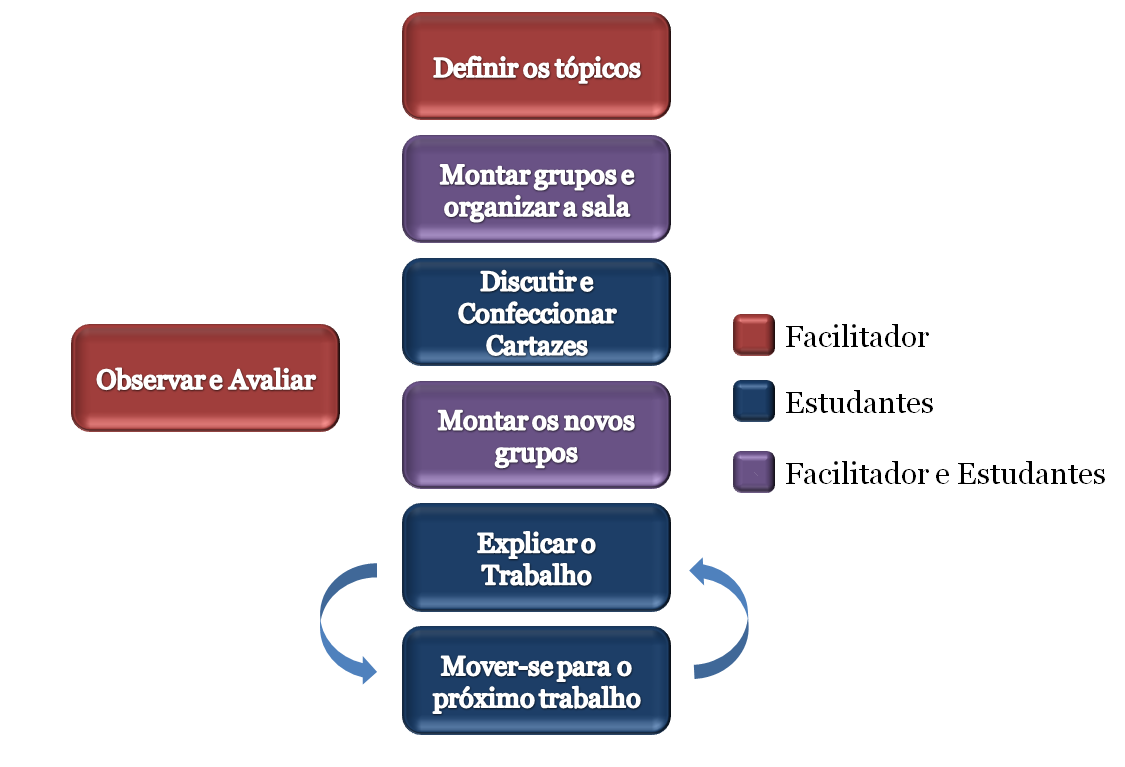 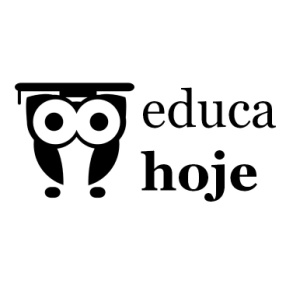 22
Discussão
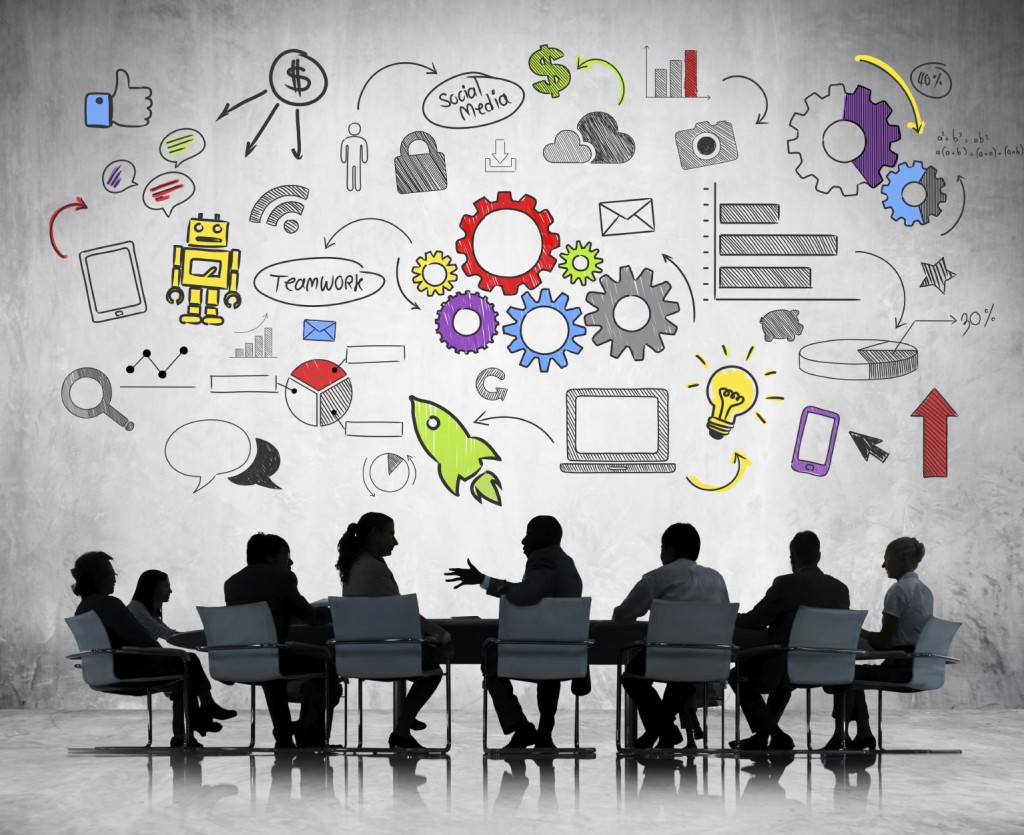 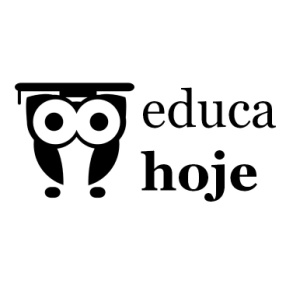 23
Metodologias Colaborativas de Aprendizagem
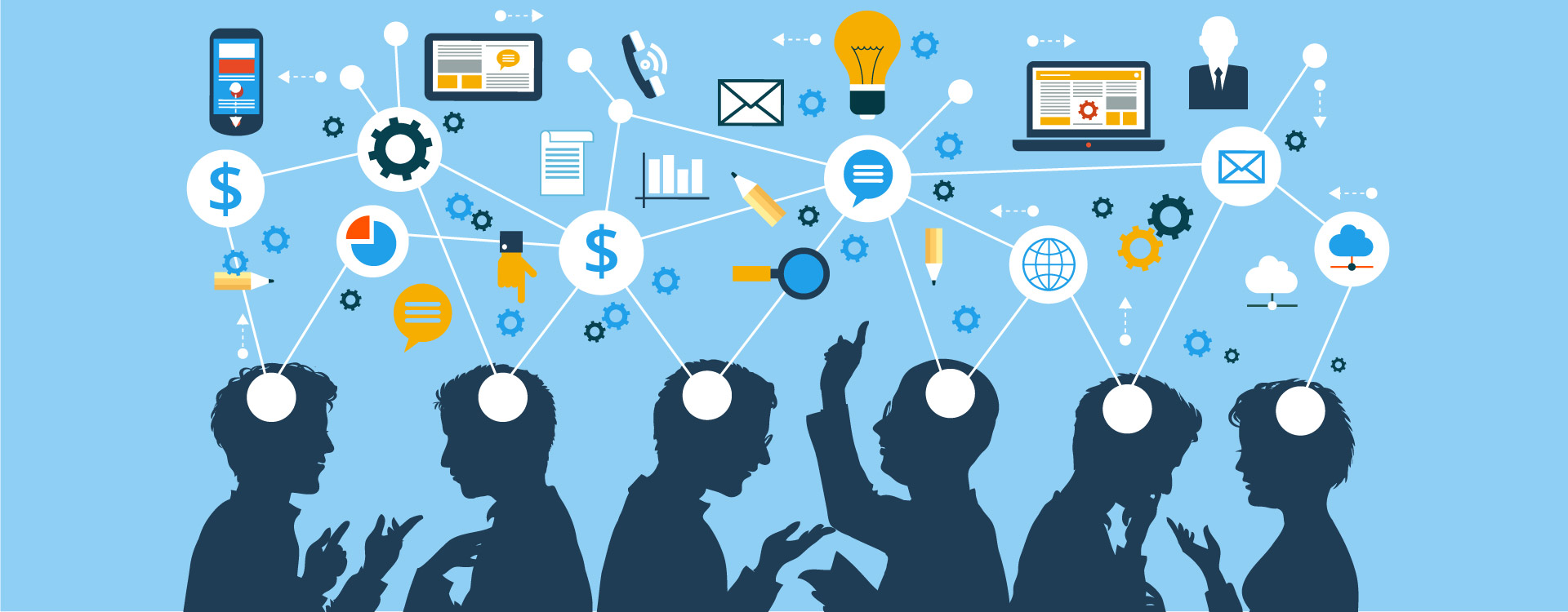 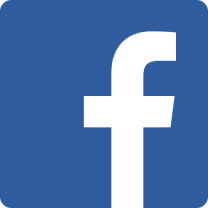 facebook.com/faceeducahoje


educahoje.com


34 991669313
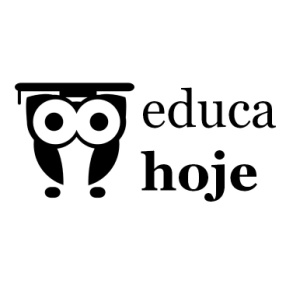 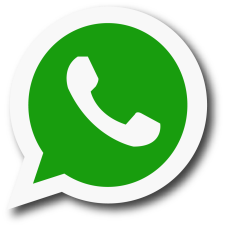 Bruno Pereira Garcês
Professor de Ensino Básico, Técnico e Tecnológico
Instituto Federal do Triângulo Mineiro
brunogarces@brunogarces.com
www.educahoje.com
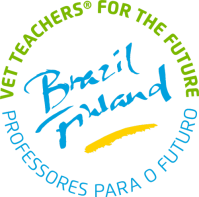 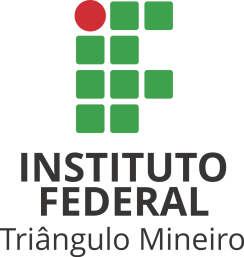